Орфографические пятиминутки
Синтаксические пятиминутки
1
Придумайте и запишите предложение по схеме. Определите виды придаточных, виды и способы связи предложений
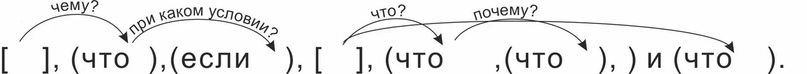 Придумайте и запишите предложение по схеме. Определите виды придаточных, способы подчинения и виды связи предложений.
1
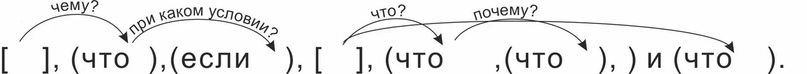 Виды придаточных: изъяснительное, условное, изъяснительное, причины, изъяснительное.
Подчинение: последовательное, однородное и последовательное.
Виды связи: союзная подчинительная, бессоюзная, союзная подчинительная.
2
Придумайте и запишите предложение по схеме. Определите виды придаточных, виды и способы связи предложений
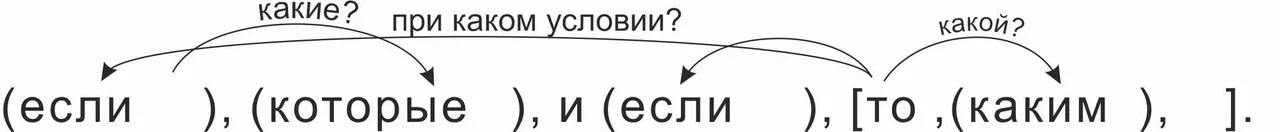 Придумайте и запишите предложение по схеме. Определите виды придаточных, виды и способы связи предложений
2
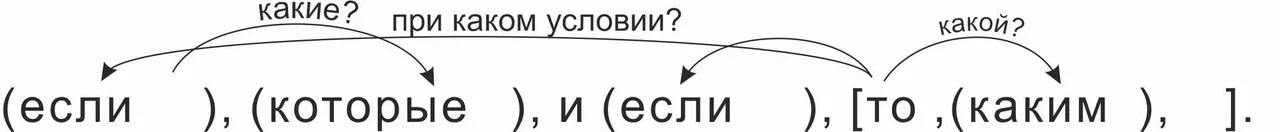 Виды придаточных: условное, определительное, условное, определительное.
Подчинение: однородное, параллельное и последовательное.
Виды связи: союзная подчинительная, союзная сочинительная.